Office etiquette
MNB_training
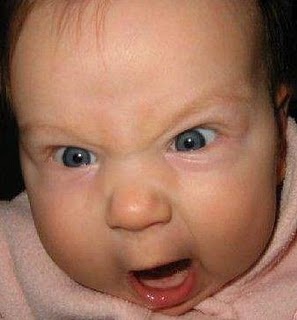 Screamer!!!
Objectives
To define office etiquette and stress the importance of creating a work environment conducive to positive interaction among employees

To identify behaviors considered
	important for maintaining 
	workplace etiquette
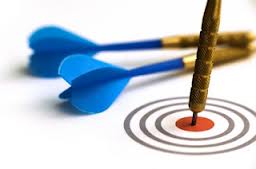 What is Etiquette?
Etiquette is a French word which means “ticket”. 
   
	On important occasions, a ticket of instructions was issued to the masses detailing what they should do. Thus, the ticket enlists the rules of well-mannered behavior observed in a polite society.

In a professional sense, this includes behavior towards clients and colleagues which is in their best interest.
How does etiquette benefit you?
It helps smooth the wheels of daily interaction in the office.

Good work outcomes and happy co-existence even when there is mutual dislike or disinterest.

Ensures that you don’t become office enemy number 1.

Modifies distracting behaviors and develops admired  conduct.

Enables you to be confident in a variety of settings with a variety of people.
What bothers you the most?
Employees are bothered by co-workers who:

Have poor personal hygiene

Don’t clean up after using the office kitchen, sink, wash room, or appliances

Leave trash or personal belongings in other people’s work spaces

Frequently complain

Don’t acknowledge you unless you speak to them directly

Wear clothing that is dirty, too casual, or distracting in some other way
What bothers you the most?
Employees are bothered by co-workers who:

Flirt with co-workers or clients

Drop in on you while working and don’t ask if its okay to interrupt

Habitually arrive late at meetings

Gossip

Borrow things but forget to return them

Have outbursts of anger/yell/curse

Speak too loudly on the telephone
Etiquette Basics
UNDERSTAND THE POINT OF OFFICE ETIQUETTE

		While the term "office etiquette" may conjure up images 
	of stiffness and formality, it is in actual fact very simple. 

		
		Just as living in a society requires us to 
	follow a set of conventions and rules, observing
	appropriate social behavior within the work 
	context ensures team respect and an 
	enjoyable day-to-day working experience.
1
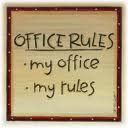 Etiquette Basics
BE PUNCTUAL

		  Being punctual is very 
	important, especially if you have
	 an appointment. It shows that 
	you respect the time of your 
	colleagues and in turn it will 
	compel them to respect your time too. Lead by 
	example and everything else will fall into place.
2
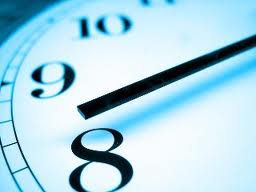 Etiquette Basics
DRESS APPROPRIATELY

		   Remember that the office is not a party place
	and you will have to dress in a way that commands 
	respect both from your colleagues and clients.

		 The dress code has a strong 
	influence in establishing the trust 
	that your client places in your abilities 
	in giving them their money’s worth.
3
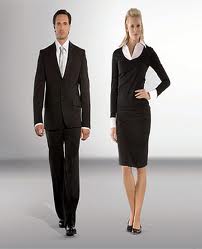 Etiquette Basics
STAY AWAY FROM GOSSIP

		  You would not want someone to gossip about you and neither will the next person. In some cases, if the source of some malicious gossip can be traced back to you, then your job can be in jeopardy. 

		You may overhear the conversations 
	of others. Apply the “so what” rule. 
	Don’t refer to what you’ve heard 
	and don’t add your own advice.
4
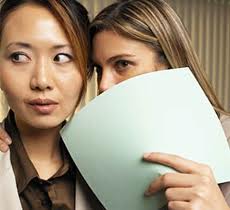 Etiquette Basics
ASK BEFORE BORROWING

		 It is imperative that you ask first and then borrow. This attitude of yours will ensure that people also treat your things with the same respect and your things are not missing (read borrowed) when you get back to your seat after a meeting.
5
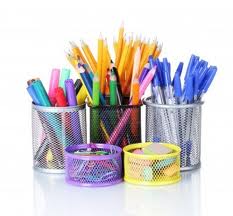 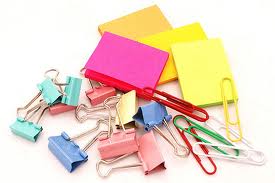 Etiquette Basics
ALWAYS SAY PLEASE, THANK YOU, YOU’RE WELCOME, and I’M SORRY

		 It’s as old as life itself, but still appropriate. It’s never offensive, often expected, and easy to do. 
	
	With each request – SAY PLEASE
	With each completion – SAY THANK YOU
	With each gratitude received – SAY YOU’RE WELCOME
	With each error - APOLOGIZE

It’s an attitude. Respect those around you and they will return that respect.
6
Etiquette Basics
DON’T CONSISTENTLY INTERRUPT PEOPLE
		
		Doing so will suggest that your time or opinion is more 
	important than theirs. If your co-worker is on the phone but you
	 need to ask a question, don't linger. 
		
		 If your co-worker is having a 
	work related conversation don't 
	interrupt - just wait for them to finish 
	or ask them to see you when they are 
	through.
7
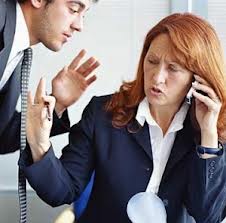 Etiquette Basics
REFRAIN FROM BEING LOUD

Whether you're on the phone or talking to a colleague, avoid being loud.

 If you have a received a call on your cell phone, it's a good idea to take a walk down to the corridor or find another room.

Use your mobile’s vibrating/silent 
	feature if you need to leave it on. Avoid 
	making personal calls at your workstation.

Be especially quiet in areas where 
	coworkers are on business calls or in 
	conversations with other coworkers.
8
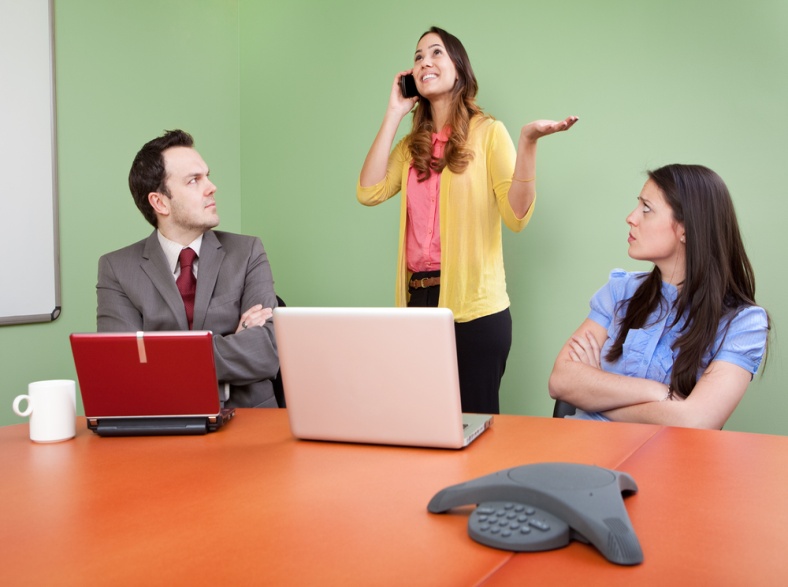 Etiquette Basics
STAY HOME WITH THE SNIFFLES

		You may feel you should be applauded for bravely soldiering into work when ill, but no-one else will.
		 
		If you absolutely must appear, 
	be considerate and use tissues 
	and wash your hands frequently
	 to reduce the spread of germs.
9
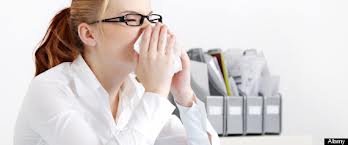 Etiquette Basics
BE SENSITIVE TO OTHERS’ NEED FOR PRIVACY

		Don’t read someone else’s faxes, emails, mail or
	 computer screens.  
	
		If you need to discuss anything 
	sensitive or private with another 
	colleague, find a room where you 
	can shut the door and nobody else 
	can overhear you.
10
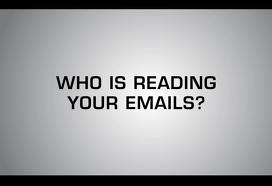 “Don’t reserve your best behavior for special occasions. You can’t have two sets of manners, two social codes – one for those you admire and want to impress, another for those whom you consider unimportant. You must be the same to all people.”			            
				~Lillian Eichler Watson